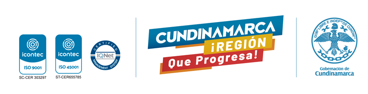 SECRETARÍA DE LA FUNCIÓN PÚBLICA

CONGRESO TÉCNICO Y SÓRTEO FUTBOL 5 SENIOR  COPA GOBERNACION “PONLE COLOR” 2023
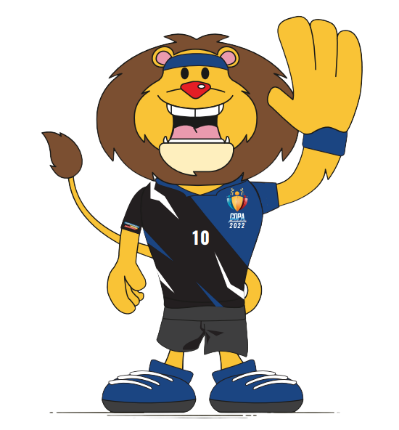 DELEGACIONES PARTICIPANTES FUTBOL 5 SENIOR  COPA GOBERNACION “PONLE COLOR” 2023
1. ACIDC
2. BENEFICENCIA
3. CONTRALORIA
4. FUNCION PUBLICA
5. EPC
6. HACIENDA
7. INDEPORTES
8. INMOBILIARIA
9. SECRE. GENERAL
10. SECRE. SALUD
11. SECRE. EDUCACION
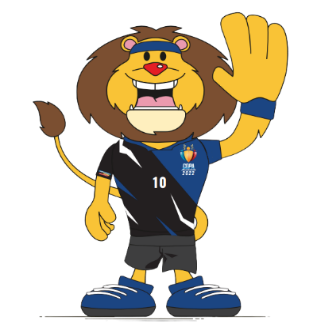 CONGRESO TÉCNICO Y SÓRTEO FUTBOL 5 SENIOR  COPA GOBERNACION “PONLE COLOR”2023
Cada entidad podrá inscribir hasta 12 participantes

El equipo estará conformado por cinco (5) jugadores, uno de los cuales será el portero, y este podrá ser el único participante menor de 50 años en el rol de arquero. Bajo ninguna circunstancia estos jugadores podrán actuar como jugadores de campo. En la planilla de juego cada equipo podrá inscribir un máximo de dos integrantes menores de 50 años, únicamente para el rol de arquero y bajo ninguna circunstancia podrá cumplir el rol de jugador de campo

Para el desarrollo del torneo se aplican los numerales contemplados en el artículo 24 del presente reglamento
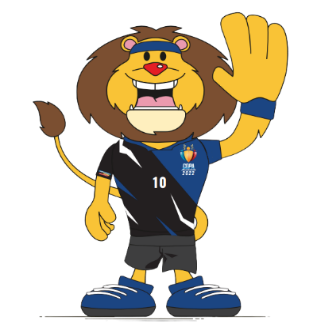 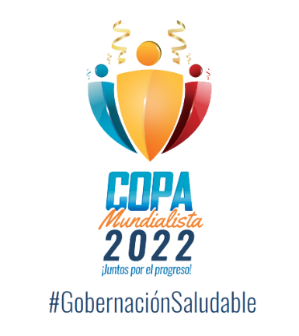 CONGRESO TÉCNICO Y SÓRTEO FUTBOL 5 SENIOR  COPA GOBERNACION “PONLE COLOR” 2023
SISTEMA DE JUEGO
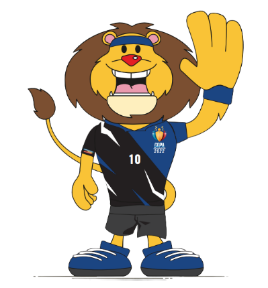 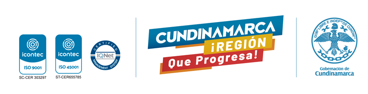 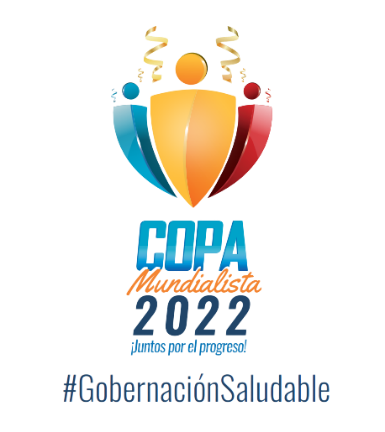 SECRETARÍA DE LA FUNCIÓN PÚBLICA


GRACIAS
 COPA GOBERNACION “PONLE COLOR” 2023

GOBERNACIÓN SALUDABLE 2023
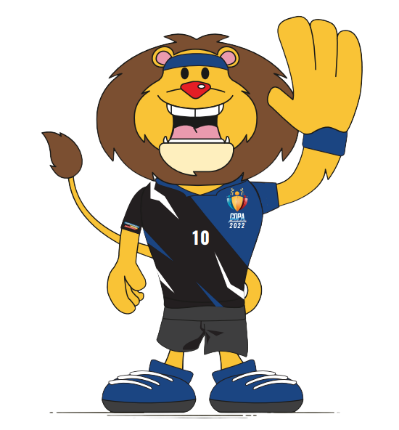